FYS 1023
Alerts
p: faith in chaos, by Darren Aronofsky
Please find a way to watch this movie, either individually or in small groups.

It is available at the Otterbein library
It should be available on a variety of streaming services for a small fee
If you can't find a copy to watch I can let you borrow mine.
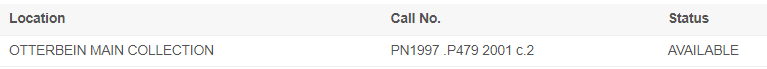 Homer: This time tomorrow, you'll be wearing high heels! 
Ned: Nope, you will. 
Homer: 'Fraid not. 
Ned: 'Fraid so! 
Homer: 'Fraid not. 
Ned: 'Fraid so! 
Homer: 'Fraid not infinity! 
Ned: 'Fraid so infinity plus one! 
Homer: D'oh!
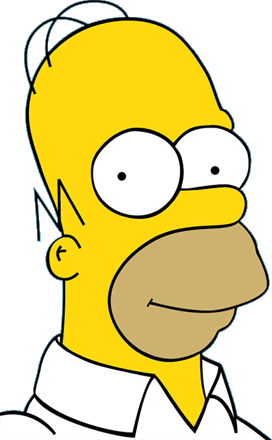 Cardinality continued...
Enumeration
Enumeration
Sum of Numerator & Denominator
0/1
1/1
2/1, 1/2
3/1, 1/3
4/1, 3/2, 2/3, 1/4
5/1, 1/5
6/1, 5/2, 4/3, 3/4, 2/5, 1/6
7/1, 5/3, 3/5, 1/7
8/1, 7/2, 5/4, 4/5, 2/7, 1/8
9/1, 7/3, 3/7, 1/9
10/1, 9/2, 8/3, 7/4, 6/5, 5/6, 4/7, 3/8, 2/9, 1/10
11/1, 7/5, 5/7, 1/11
Why does this work?
Countable vs. Uncountable
Countable vs. Uncountable
Diagonalization
0.1352753198556454451...
0.9876543210987654321...
0.1357902468135790246...
0.2222222222222222222...
0.8989898989898989898...
0.4192736489500135101...
0.5444454443646664550...
0.0000000000100000000...
0.7997466423312552888...
...
Let’s begin to construct a number that is not on this list
1st digit differs from1st digit of 1st number
2nd digit differs from 2nd digit of 2nd number
3rd digit differs from 3rd digit of 3rd number
4th digit differs from 4th digit of 4th number
and so on...
Infinity is bigger than you think - Numberphile
0.222522225...
0.2225
0.2
0.22
0.222